কালুখালী উপজেলা অনলাইন স্কুলে সবাইকে অভিনন্দন
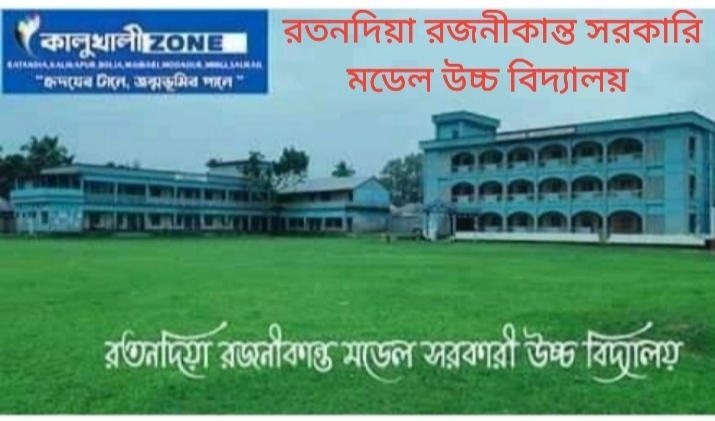 শিক্ষক পরিচিতি
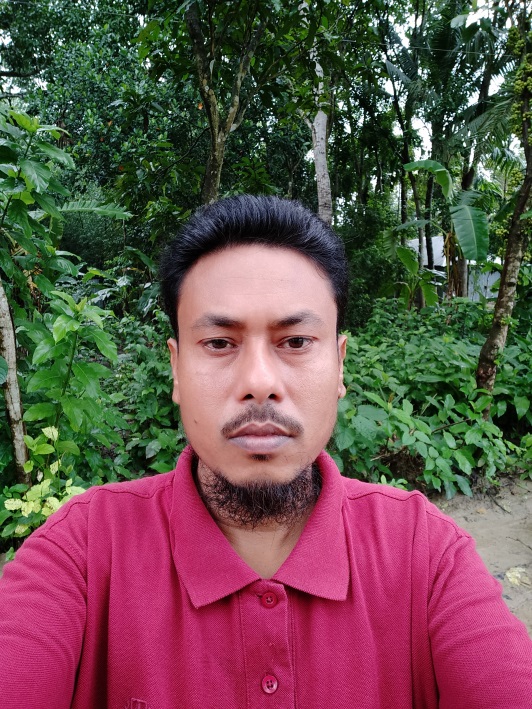 মোঃ নূরমুজাহীদ বিশ্বাস 
সহকারী শিক্ষক  ( সামাজিক বিজ্ঞান )
রতনদিয়া রজনীকান্ত সরকারি মডেল  উচ্চ বিদ্যালয়
 কালুখালী, রাজবাড়ী । 
Mobail -01৫৯৫৪৭৫২৮৩ 
Email-raisha8b@gmail.com
পাঠ পরিচিতি
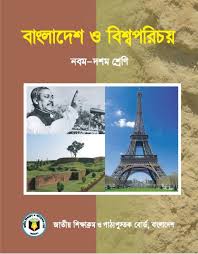 বিষয়: বাংলাদেশ ও বিশ্বপরিচয়
শ্রেণি: দশম
অধ্যায়: ১৪-
 বাংলাদেশের পরিবার কাঠামো ও সামাজিকীকরণ 
পাঠ-১৪.২ সামাজিকীকরণ প্রক্রিয়া
শিখনফল
১। সামাজিকীকরণের ধারণা ব্যাখ্যা করতে পারবে;
২। সামাজিকীকরণের উপাদানসমূহ ব্যাখ্যা করতে পারবে;
৩। বাংলাদেশের সামাজিকীকরণ প্রক্রিয়ায় বিভিন্ন  
    প্রতিষ্ঠানের প্রভাব বিশ্লেষণ করতে পারবে;
সামাজিকীকরণ প্রক্রিয়া
যে প্রক্রিয়ায় শিশু ক্রমশ সামাজিক মানুষে পরিণত হয় তাকে সামাজিকীকরণ বলে।
সমাজের
প্রথা
মূল্যবোধ
রীতিনীতি
আচার-আচরণ
অভিজ্ঞতা অর্জন
খাপ খাইয়ে চলা
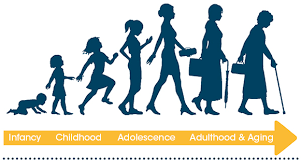 সামাজিকীকরণের ধারণা
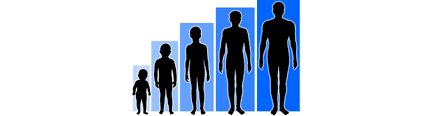 জীবনব্যাপী প্রক্রিয়া
অভিজ্ঞতা অর্জন
খাপ খাওয়ানো
নতুন পরিবেশ ও পরিস্থিতি
আচরণ পরিবর্তন
সামাজিকীকরণের উপাদান
মিথস্ক্রিয়া
আচরণগত পারস্পরিক প্রভাবের প্রতিক্রিয়া
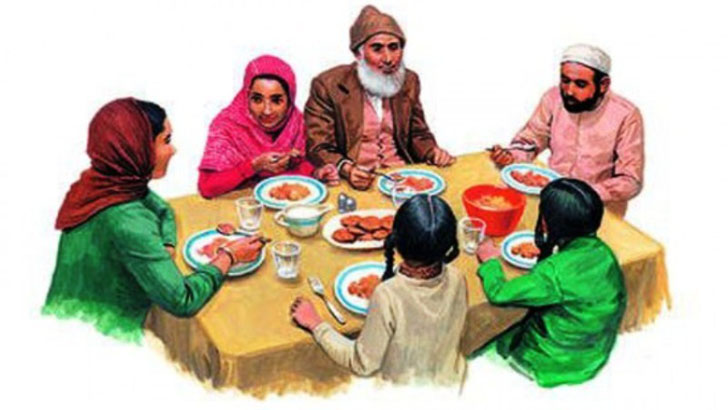 সামাজিক পরিবেশ
সমাজ জীবন
সামাজিক মূল্যবোধ
সামাজিক পরিবেশ
যে বিশেষ সমাজব্যবস্থার মধ্যে মানুষ বাস করে-
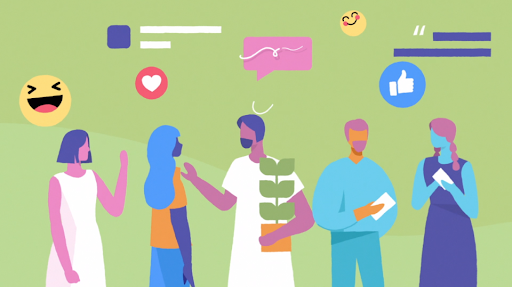 উপাদানঃ
রীতি-নীতি
প্রথা-প্রতিষ্ঠান
বিধি-ব্যাবস্থা
প্রবণতা
সমস্যা
সমাজ জীবন
মানুষ যে সমাজে বাস করে, সে সমাজের জীবনধারা অর্থাৎ আচার-আচরণের সমষ্টিই হলো সমাজ জীবন।
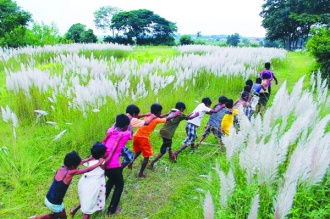 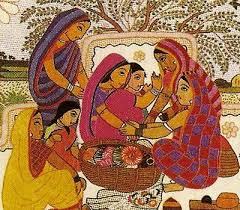 কর্মকান্ড ও অনুষ্ঠান
ভাষা, উচ্চারণ, কথা বলার ধরন
অনুকরণ প্রবণতা
জন্মদিন, বিয়ে, বার্ষিকী, ধর্মীয় অনুষ্ঠান
সামাজিক মূল্যবোধ
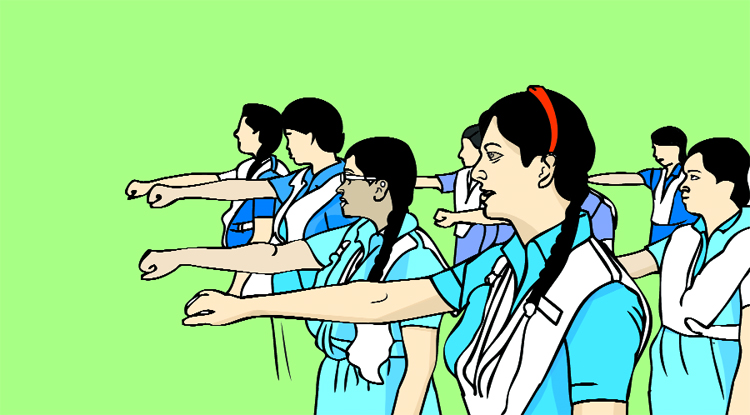 সকলের জন্য সমান সুবিধা
বড়দের প্রতি শ্রদ্ধা
ছোটদের প্রতি স্নেহ ভালোবাসা
সত্যবাদিতা
ন্যায়বোধ
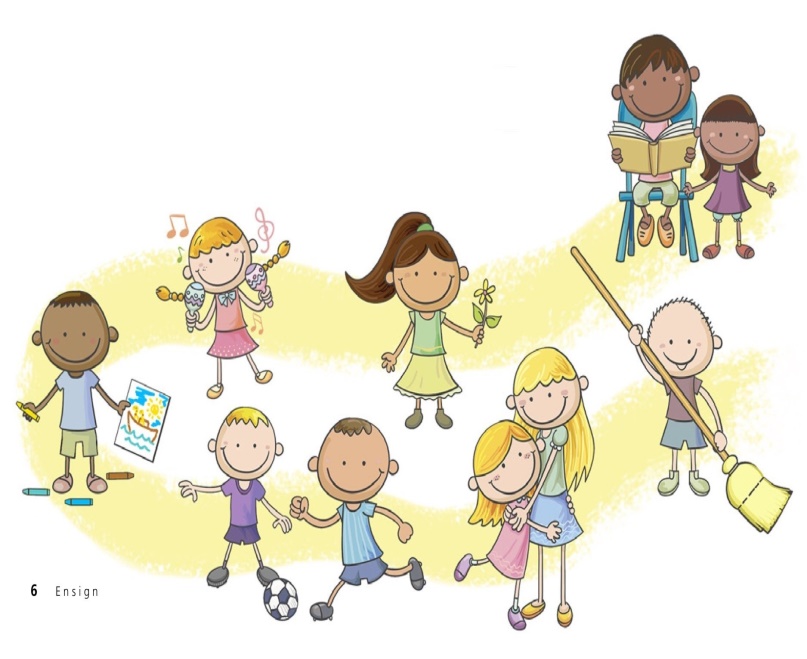 সামাজিকীকরণ প্রক্রিয়ায় বিভিন্ন প্রতিষ্ঠানের ভূমিকা
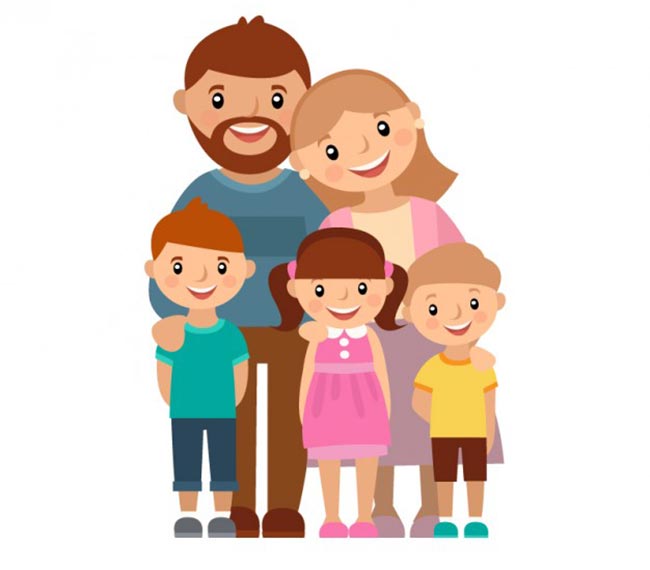 পরিবার
সহযোগিতা
ভালোবাসা
ত্যাগ
নীতিবোধ
ভ্রাতৃত্ববোধ
জ্ঞাতি-গোষ্ঠী ও প্রতিবেশী
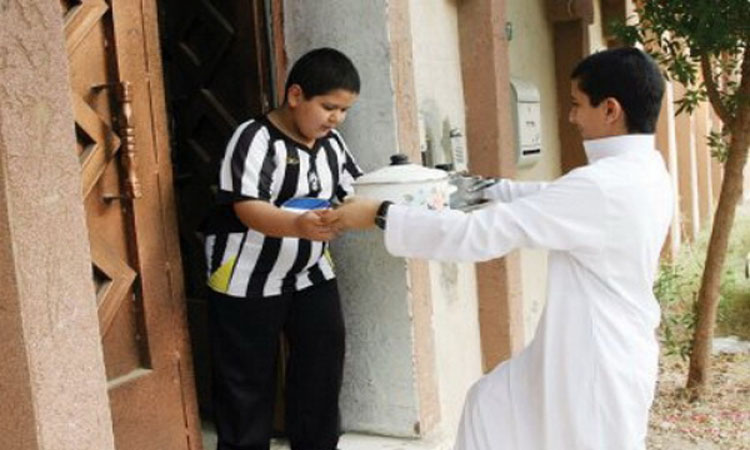 সহযোগিতা
সহমর্মিতা
ঐক্য 
নেতৃত্ব
বিদ্যালয় ও সহপাঠী
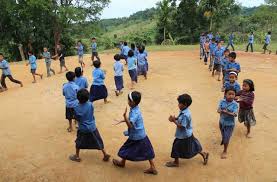 শৃংখলাবোধ
নিয়মানুবর্তিতা
শ্রদ্ধাবোধ
সহযোগিতা
পারস্পরিক  ভালবাসা
ধর্মীয় প্রতিষ্ঠান
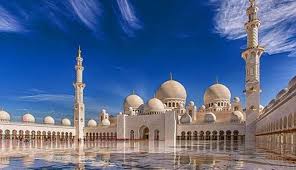 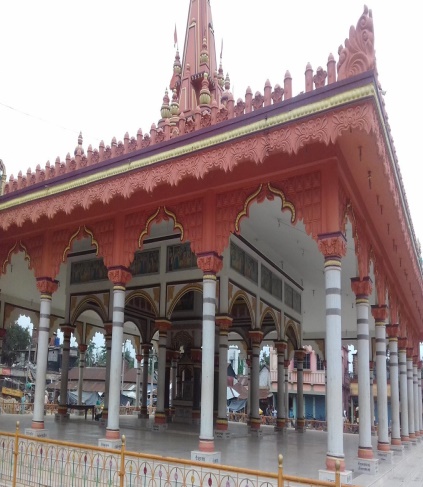 মানুষের মধ্যে ভেদাভেদ কমিয়ে দেয়
ঐক্য

সংহতি ও সম্প্রীতির শিক্ষা দেয়
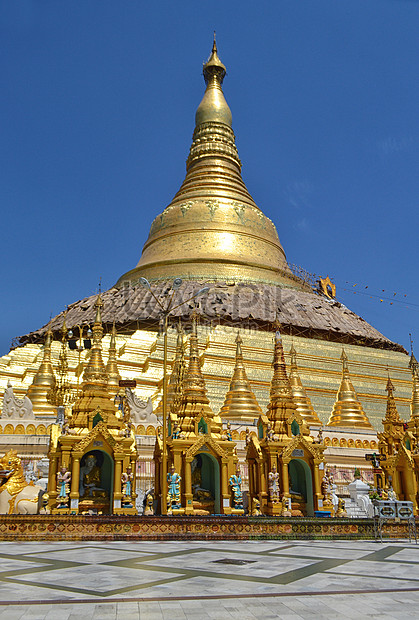 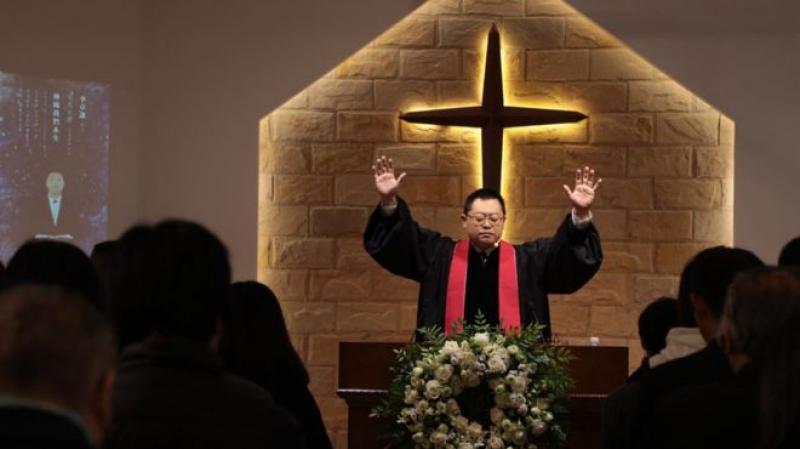 গণমাধ্যম
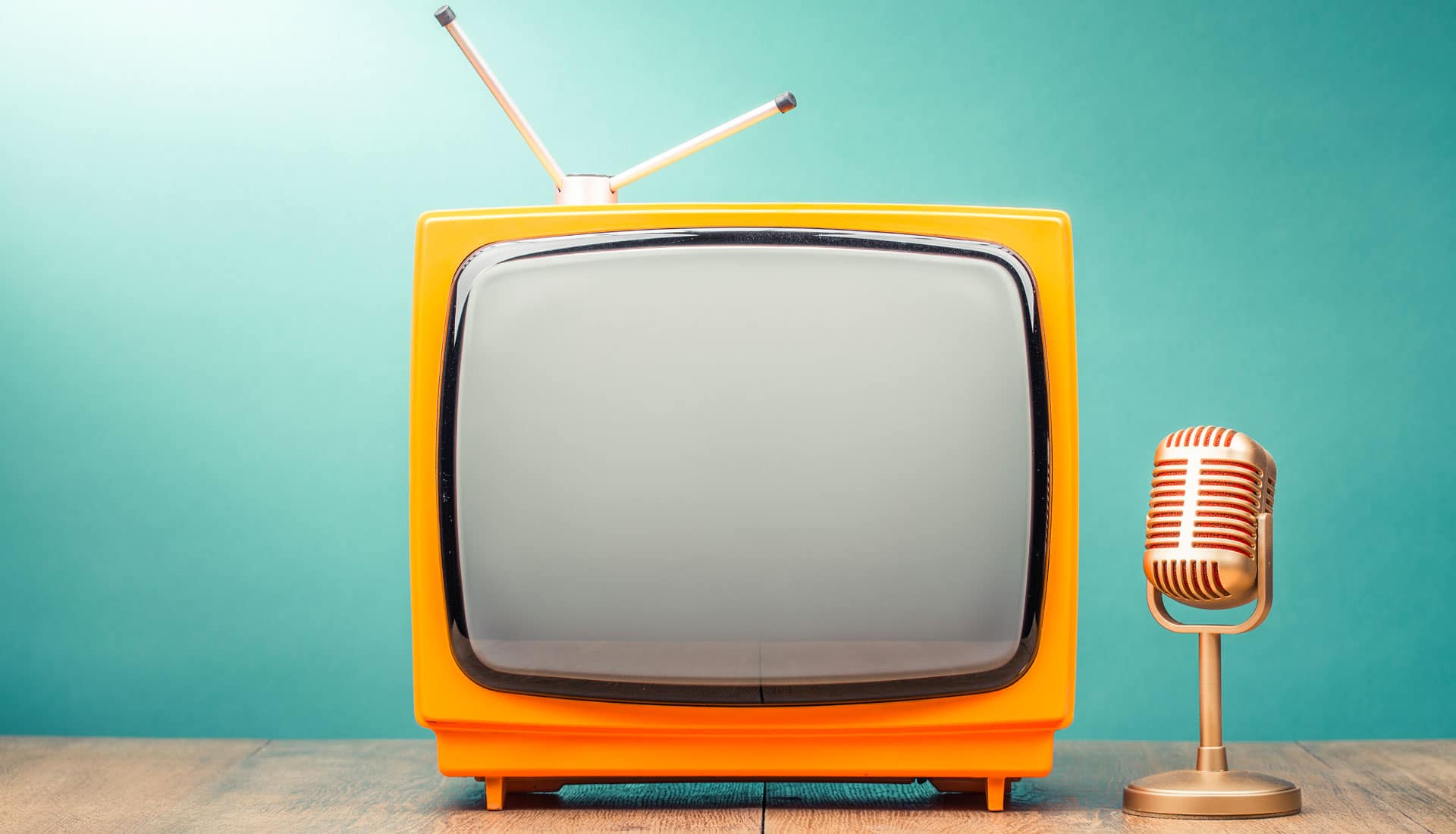 জীবন-জগৎ সম্পর্কে বৈজ্ঞানিক ধ্যান-ধারণায় অনুপ্রাণিত হয়।
মূল্যায়ন
সামাজিকীকরন কাকে বলে?
সামাজিকীকরনের উপাদান কয়টি ও কি কি? 
মিথস্ক্রিয়া কাকে বলে?
সামাজিকীকরনে বিদ্যালয় ও সহপাঠীদের ভূমিকা কি?
বাড়ির কাজ
তোমার  সামাজিকীকরনে তোমার পরিবার, প্রতিবেশি এবং বিদ্যালয়  কিরূপ  প্রভাব ফেলে ব্যাখ্যা কর।
সবাইকে ধন্যবাদ
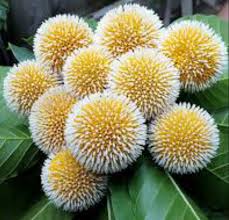